UBND QUẬN LONG BIÊN
TRƯỜNG MẦM NON HỒNG TIẾN
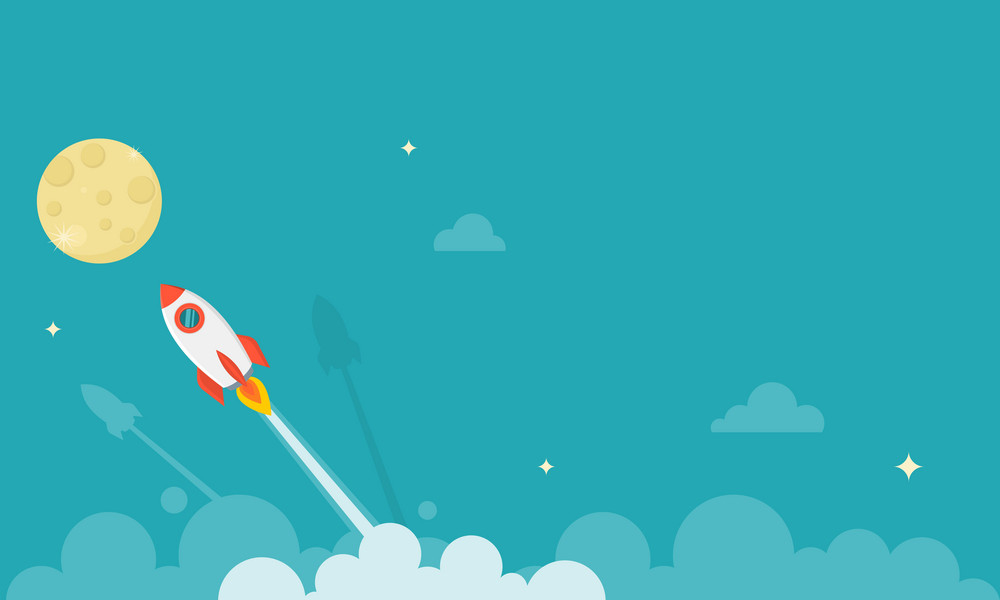 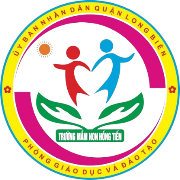 KHÁM PHÁ KHOA HỌC
LÀM MÁY LỌC NƯỚC MINI
Lứa tuổi: MGN (4 - 5 tuổi)
Giáo viên: Nguyễn Thị Hoà
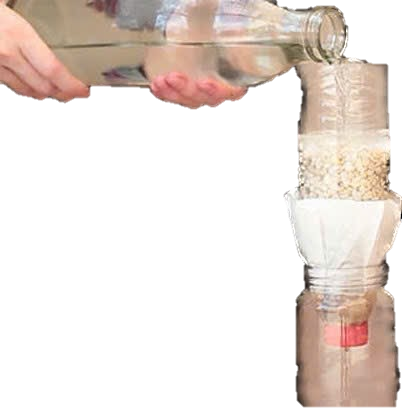 KHÁM PHÁ KHOA HỌC
KHÁM PHÁ KHOA HỌC NHÍ
3
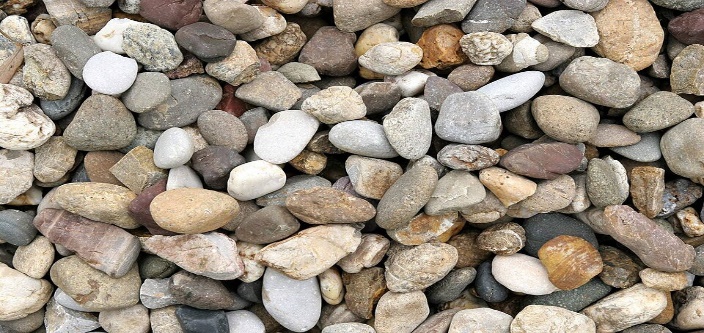 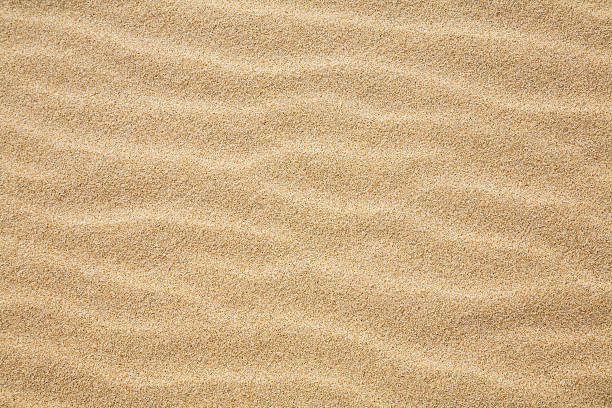 2
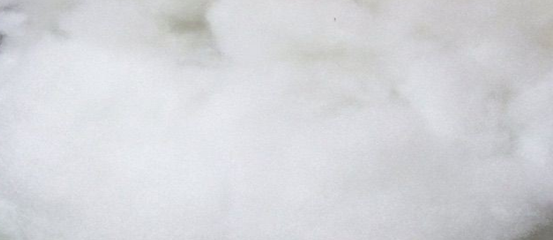 1